ИНФОРМАЦИОННЫЕ МАТЕРИАЛЫ ПО ВЫСОКИМ КЛАССАМ ПОЖАРНОЙ ОПАСНОСТИ НА ТЕРРИТОРИИ ОРЛОВСКОЙ ОБЛАСТИ (РИСК ВОЗНИКНОВЕНИЯ ПОЖАРОВ НА 23.06.2021)
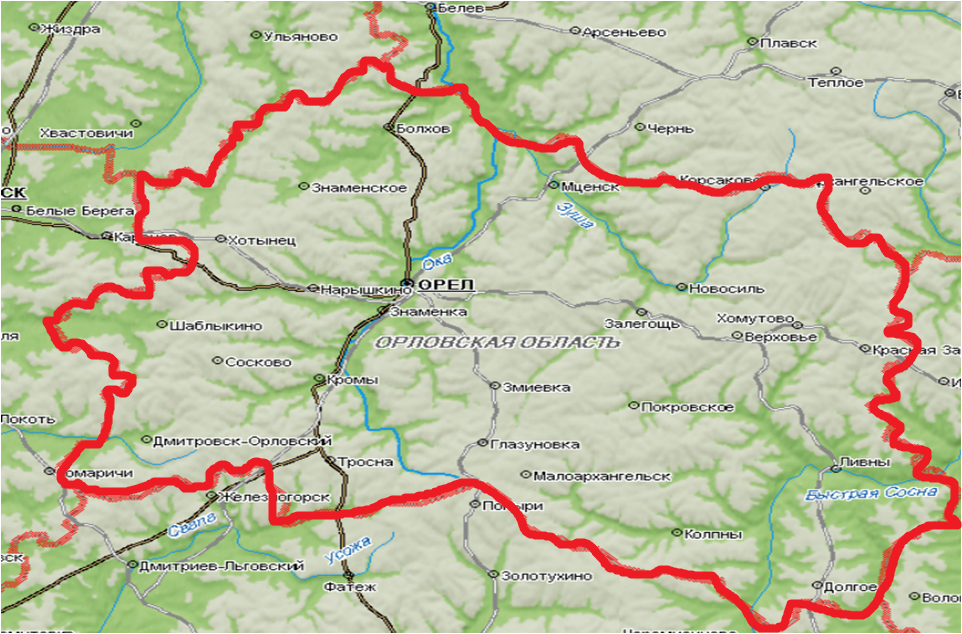 Болховский р-н
9
0
35
5529/16587
Условные обозначения
- район с 4 или 5 классом пожарной            опасности
- порывы ветра
- температура, град С
20
- количество осадков, мм за 24 ч
20
- порывы ветра, м/с
3
- муниципальный район
- очаги
Вольский
- кол-во домов/население
1600/148
- очаги